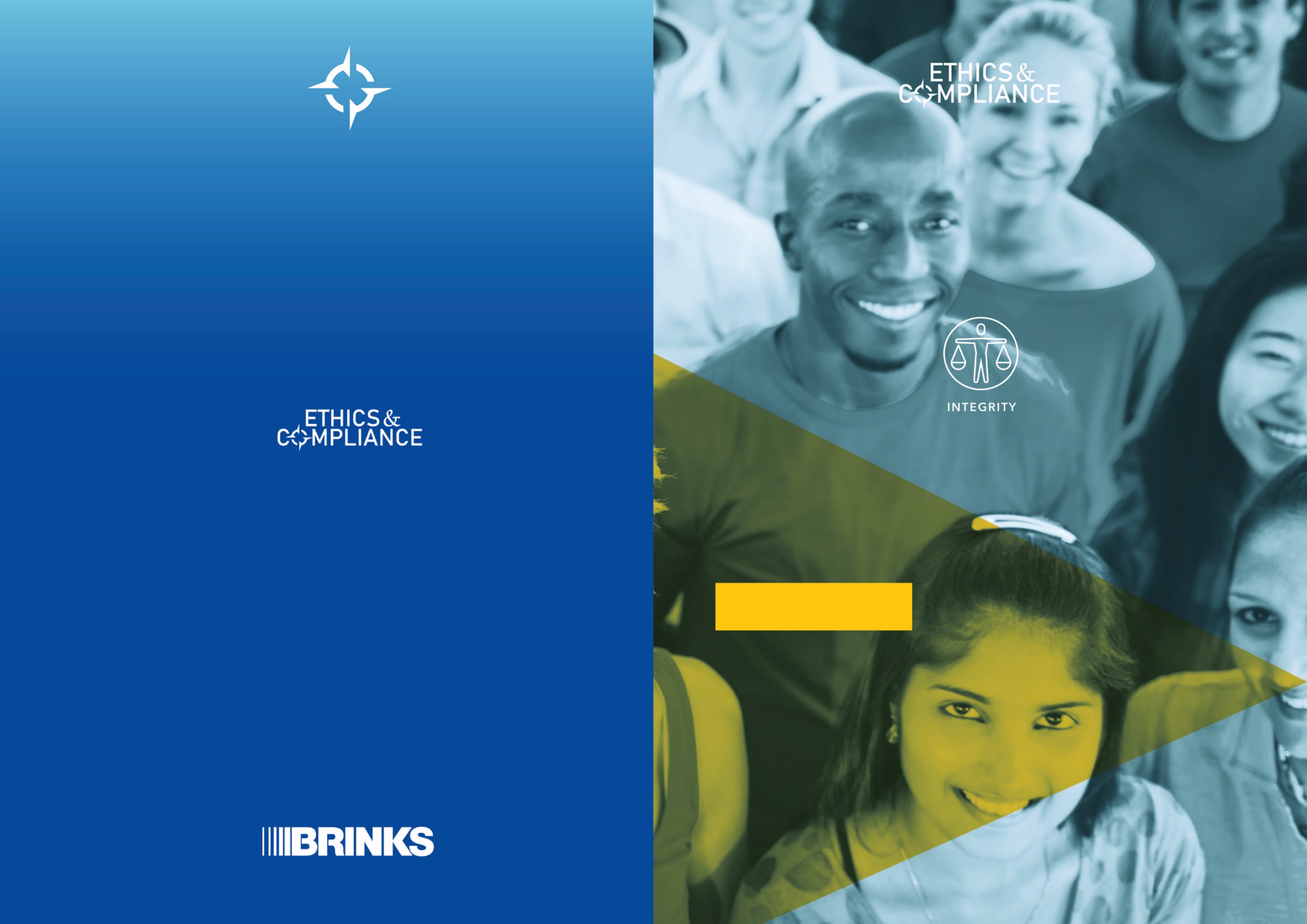 एथिक्स (आचार विचार) हॉटलाइन
दिन में २४ घंटे • साल में ३६५ दिन
किसी भी समय
कहीं भी
हम यहाँ हैं
आपकी बात सुनने के लिए
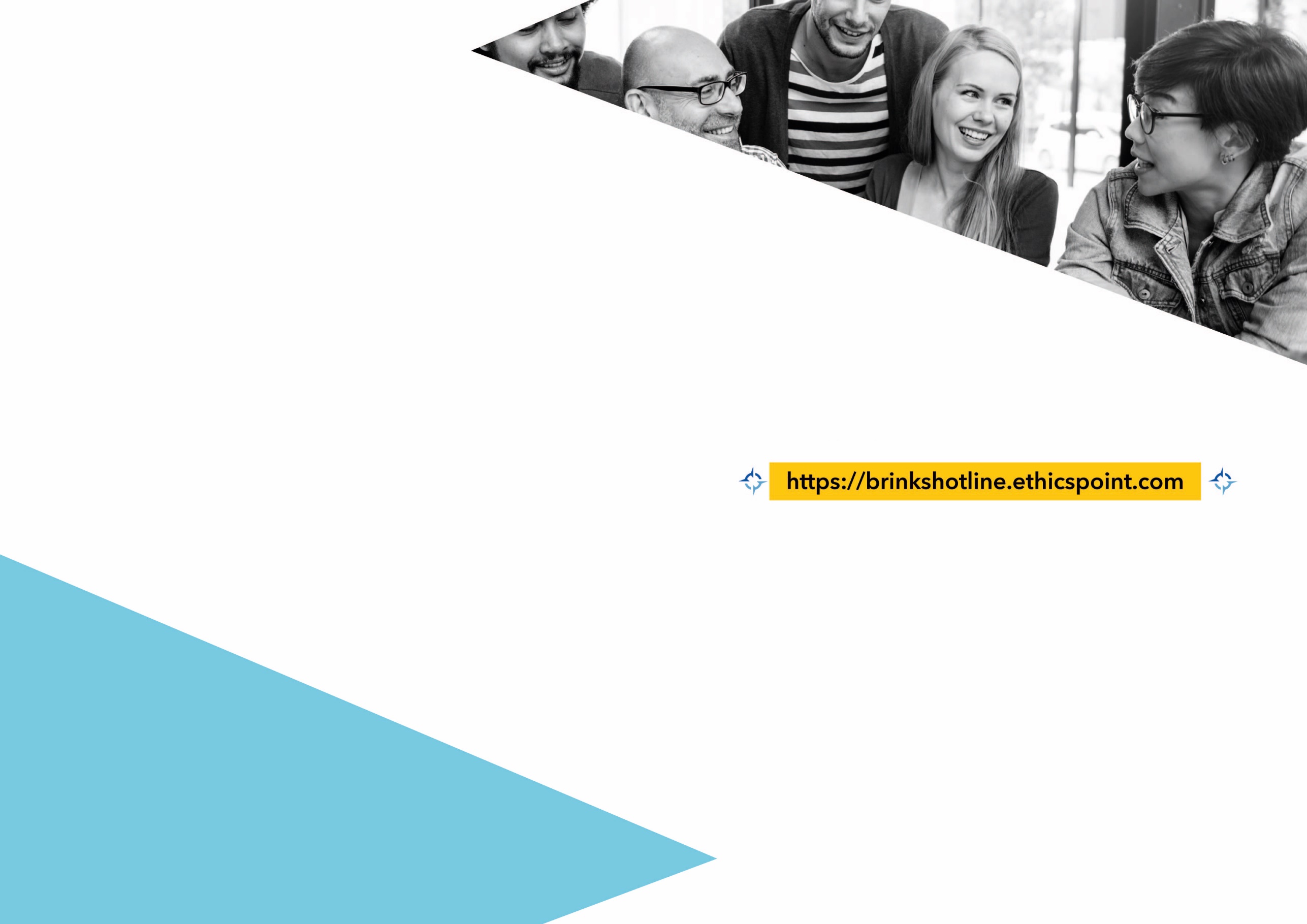 यदि आप खुद को एक नैतिक दुविधा का सामना करते हुए पाते हैं, तो एथिक्स हॉटलाइन आपके लिए यहां है। आप गंभीर चिंताओं की रिपोर्ट कर सकते हैं जैसे कि संदिग्ध रिश्वत, धोखाधड़ी, मनी लॉन्ड्रिंग का जोखिम, लेखा अनियमितता, विरोधाभासी उल्लंघन, संपत्ति और संसाधनों का दुरुपयोग, हितों का टकराव, उपहार और मनोरंजन पर दुरुपयोग, संवेदनशील जानकारी का खुलासा, भेदभाव, प्रतिशोध, धमकी, नैतिक या यौन उत्पीड़न और इसी तरह की स्थिति। ब्रिंक्स की आचार संहिता के किसी भी संदिग्ध उल्लंघन की रिपोर्ट एथिक्स हॉटलाइन के माध्यम से की जानी चाहिए।
000 117
Dial in Code: 877 275 4585
अपनी चिंताओं को गोपनीय रूप से उठाएं
आपको प्रतिशोध से बचाया जाएगा
हिंदी और अंग्रेजी में संपर्क करें
Contact in Hindi and English
एथिक्स हॉटलाइन एक स्वतंत्र कंपनी द्वारा 
संचालित है। आप आश्वस्त हो सकते हैं कि सभी दावों को 
ब्रिंक्स की नैतिकता द्वारा गोपनीय रूप से माना जाता है। आप यह 
भी सुनिश्चित कर सकते हैं कि यदि आप एक अनाम रिपोर्ट दर्ज करना चाहते 
हैं, तो आपकी पहचान की जानकारी ब्रिंक्स को उपलब्ध नहीं कराई जाएगी।
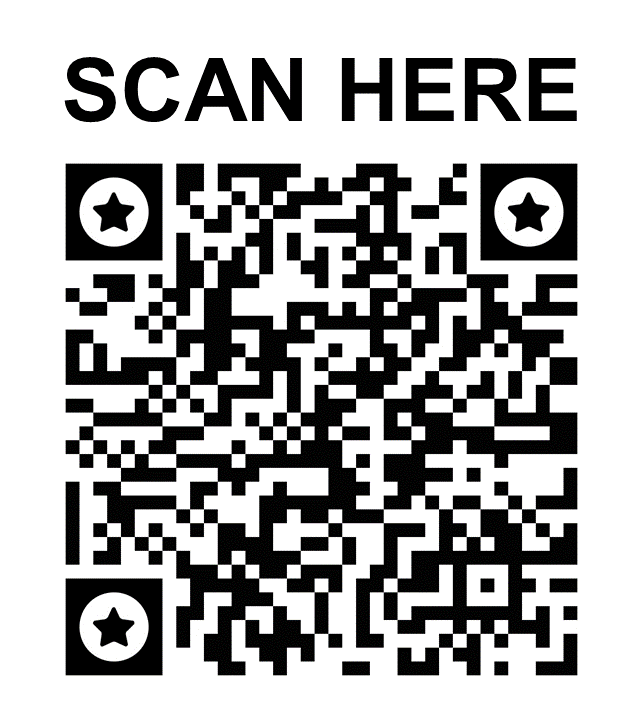